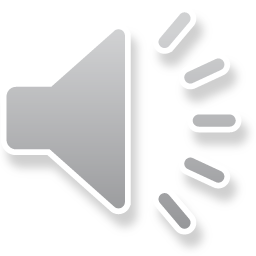 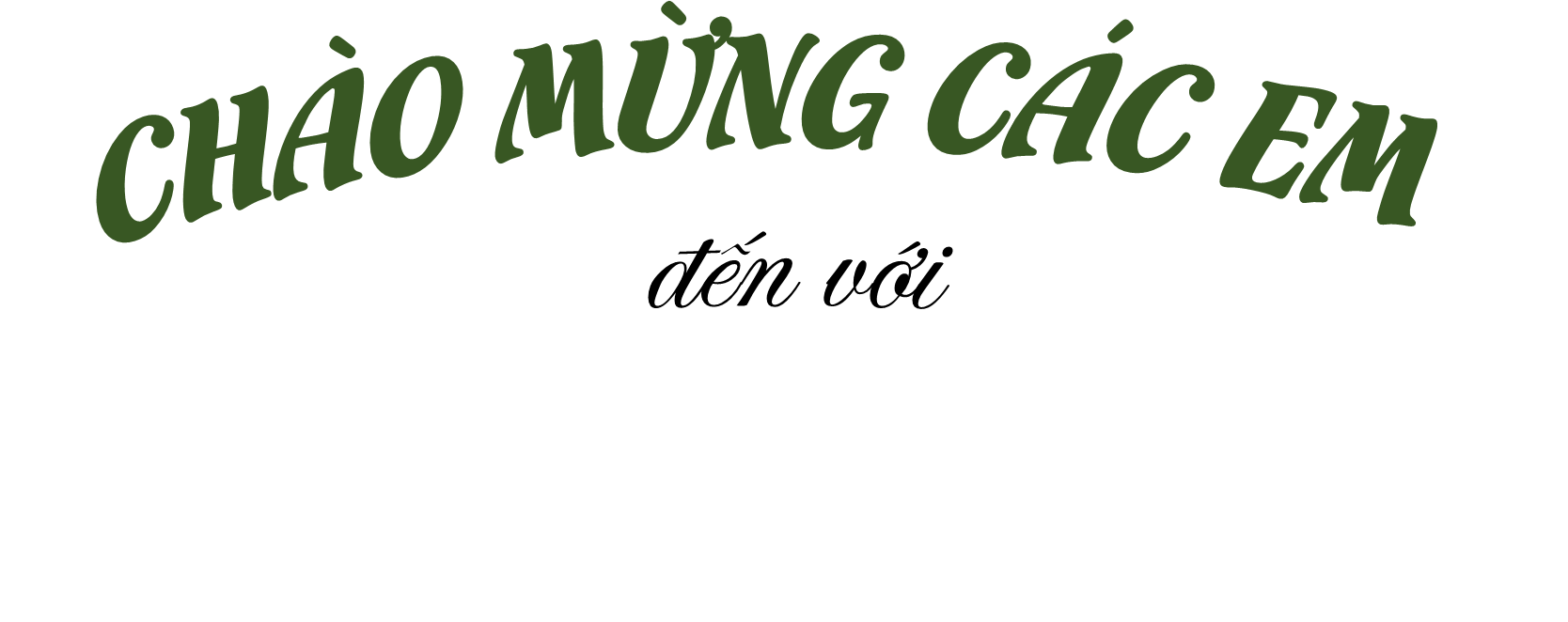 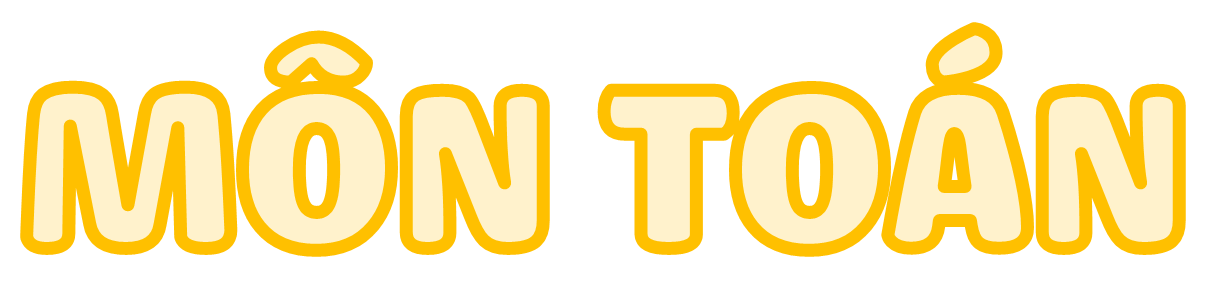 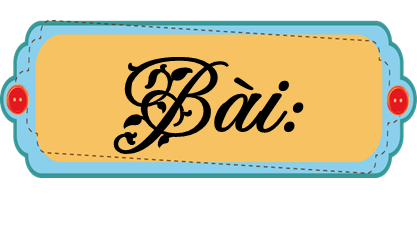 Ôn tập về
đo độ dài và đo khối lượng
(tiếp theo)
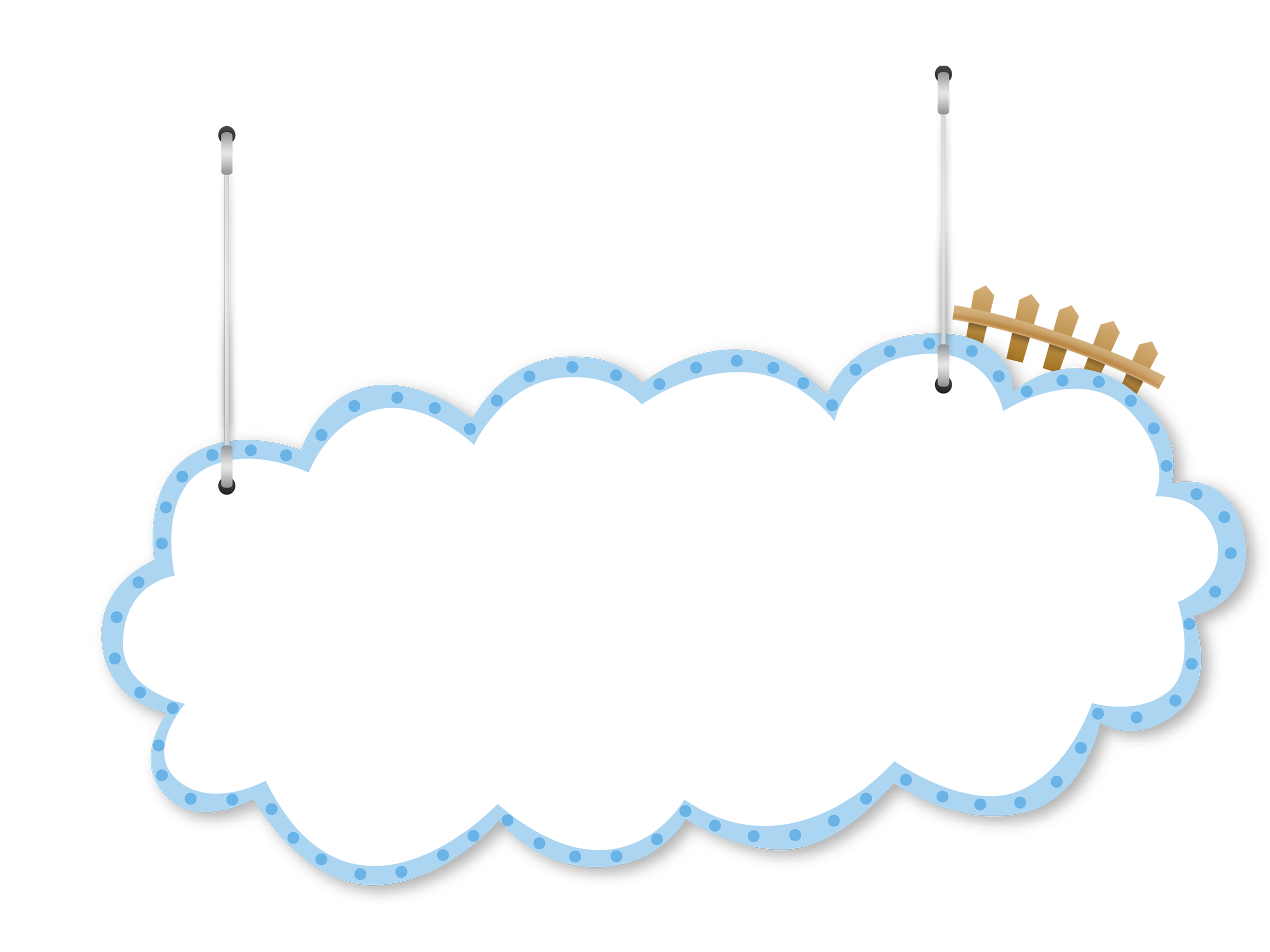 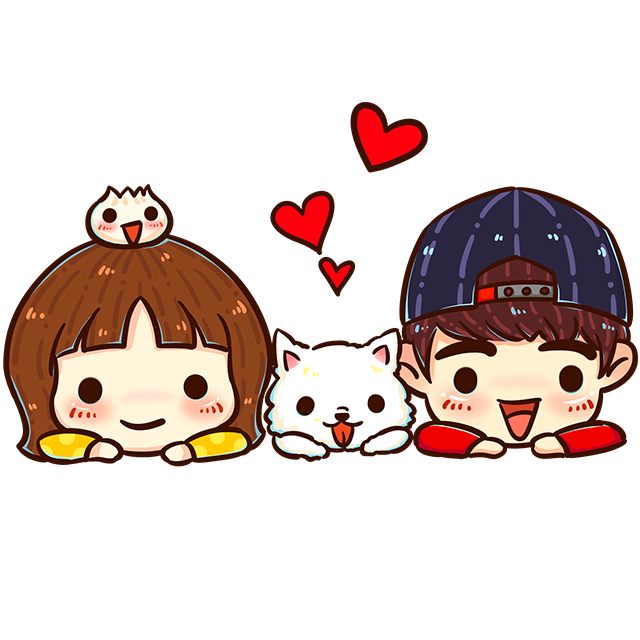 KHỞI ĐỘNG
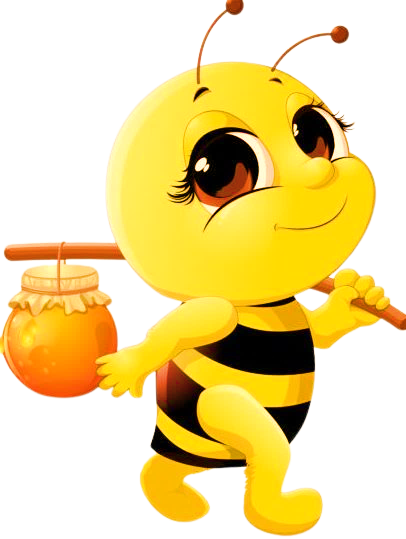 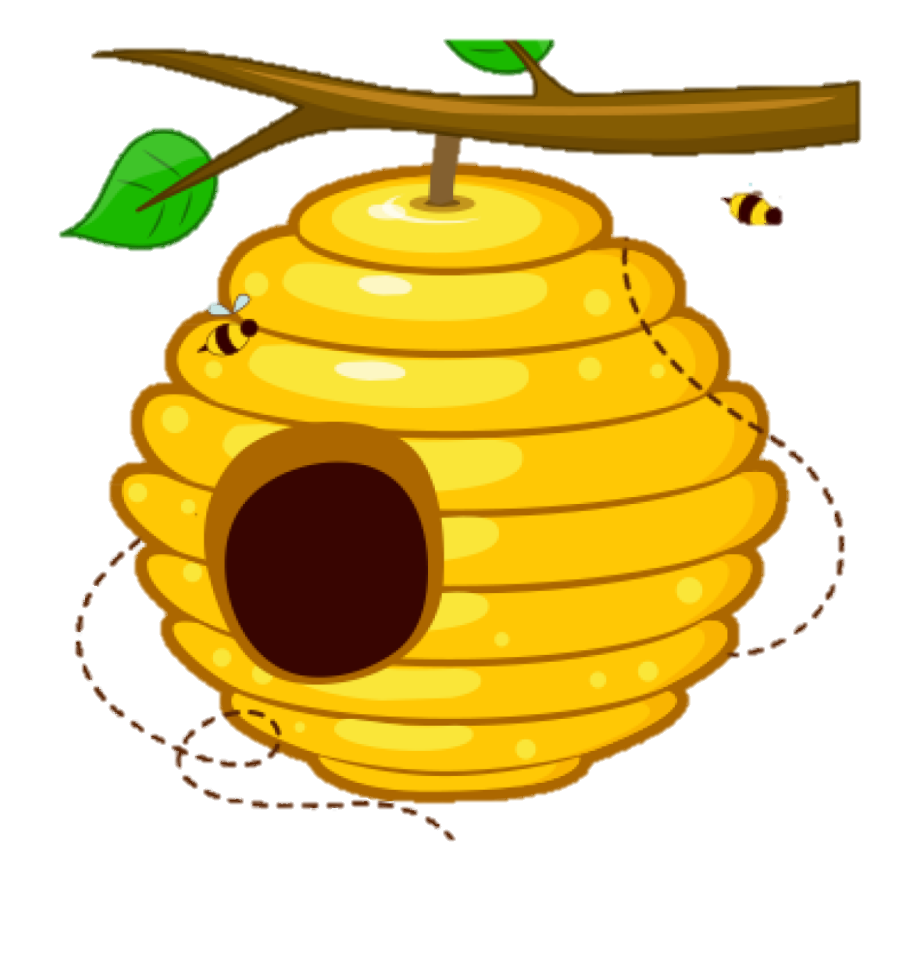 Các bạn giúp tớ 
tìm mật nhé!
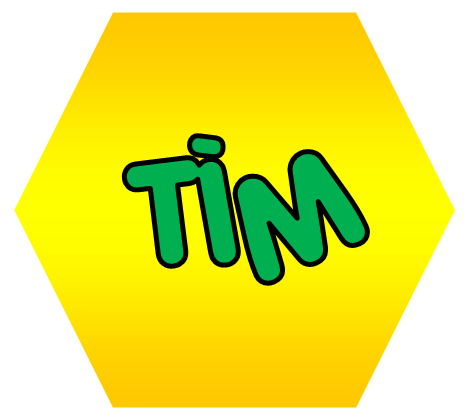 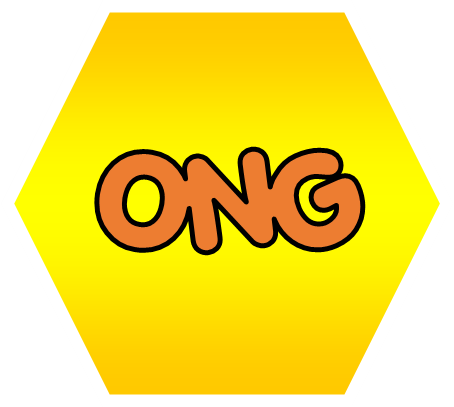 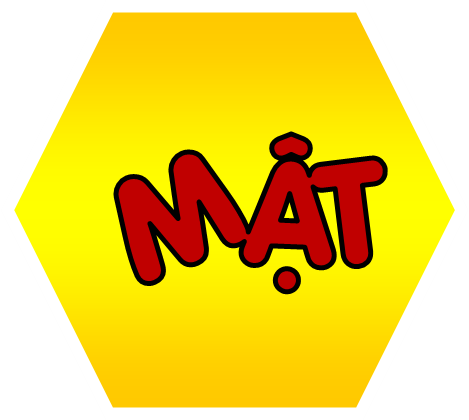 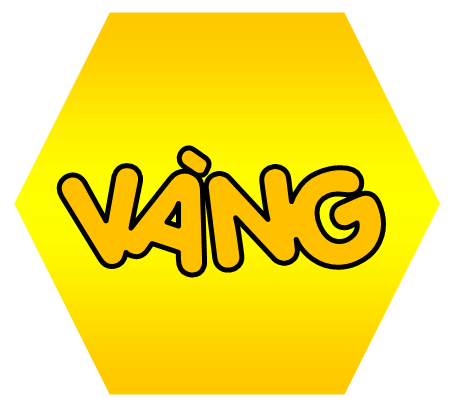 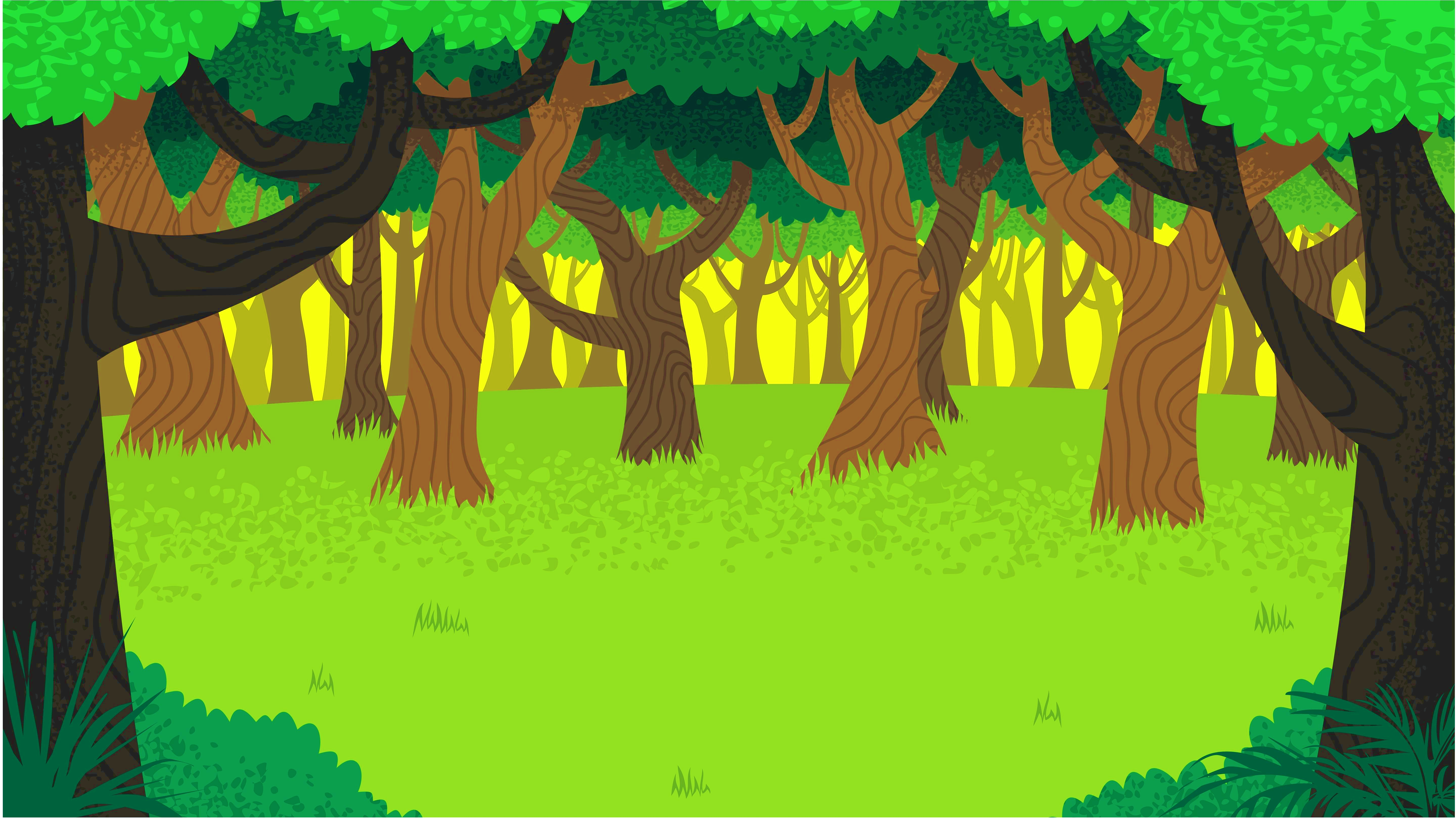 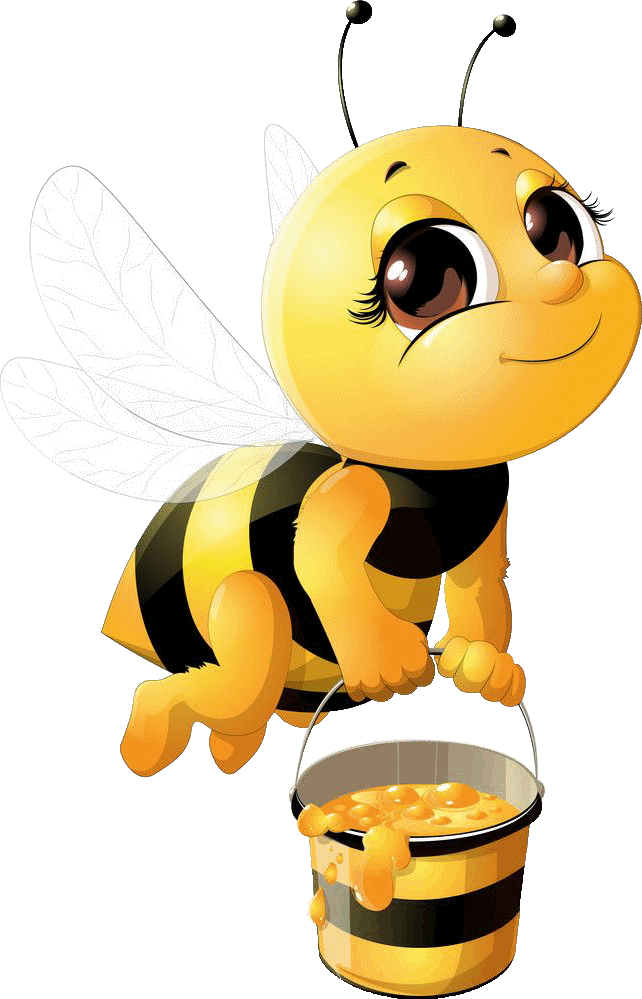 Viết số thích hợp 
vào chỗ chấm:
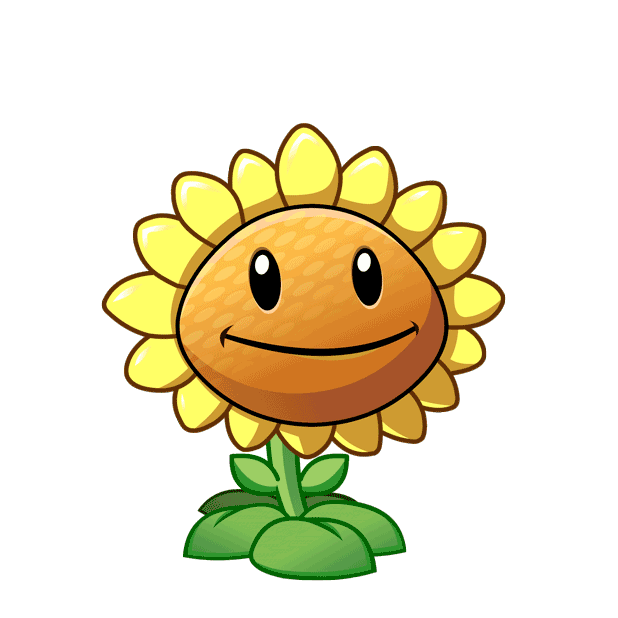 0,1
1m =  . . .  dam  = . . . . dam
[Speaker Notes: BẤM VÀO BÔNG HOA ĐỂ HIỆN RA CÂU TRẢ LỜI]
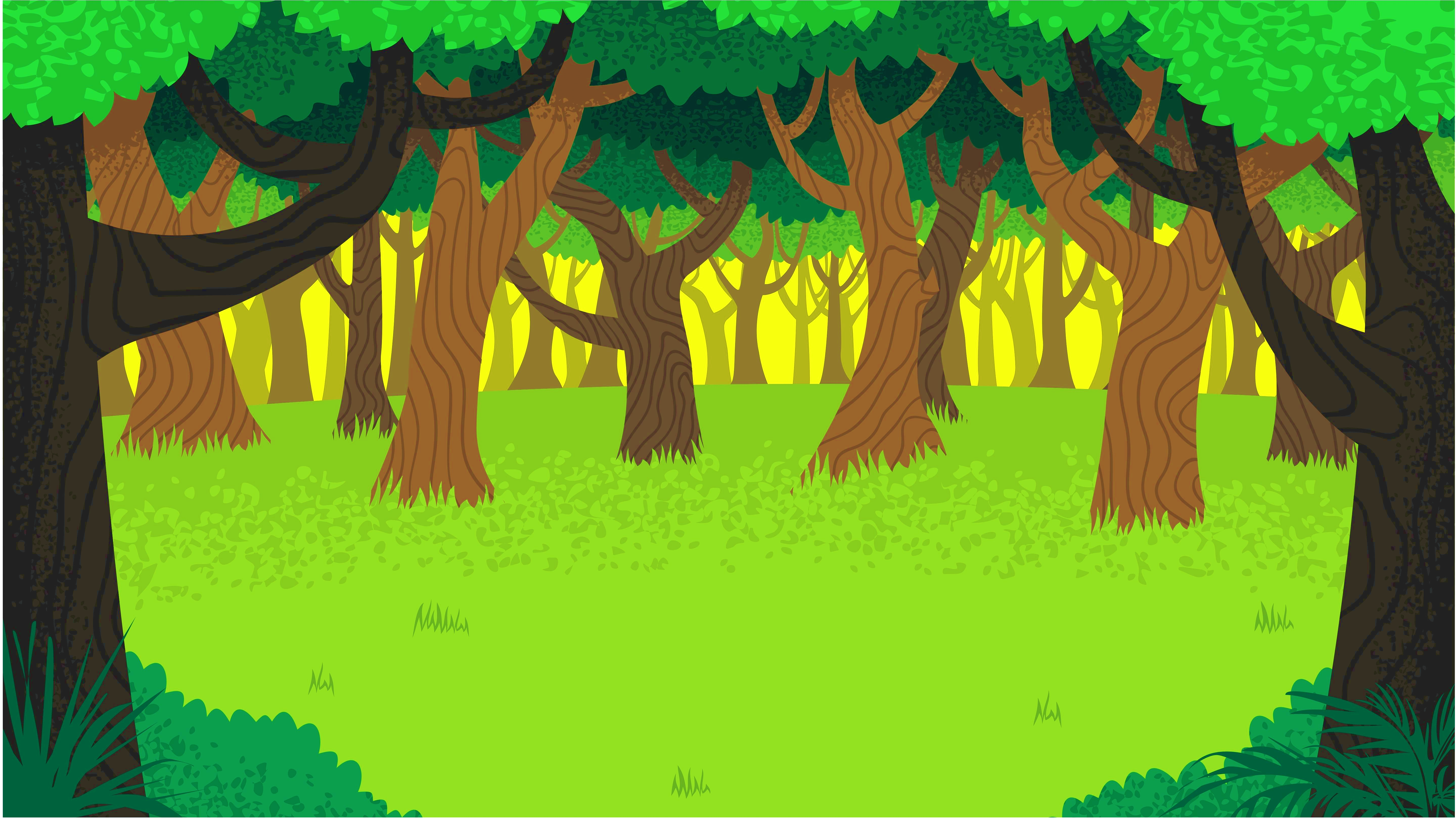 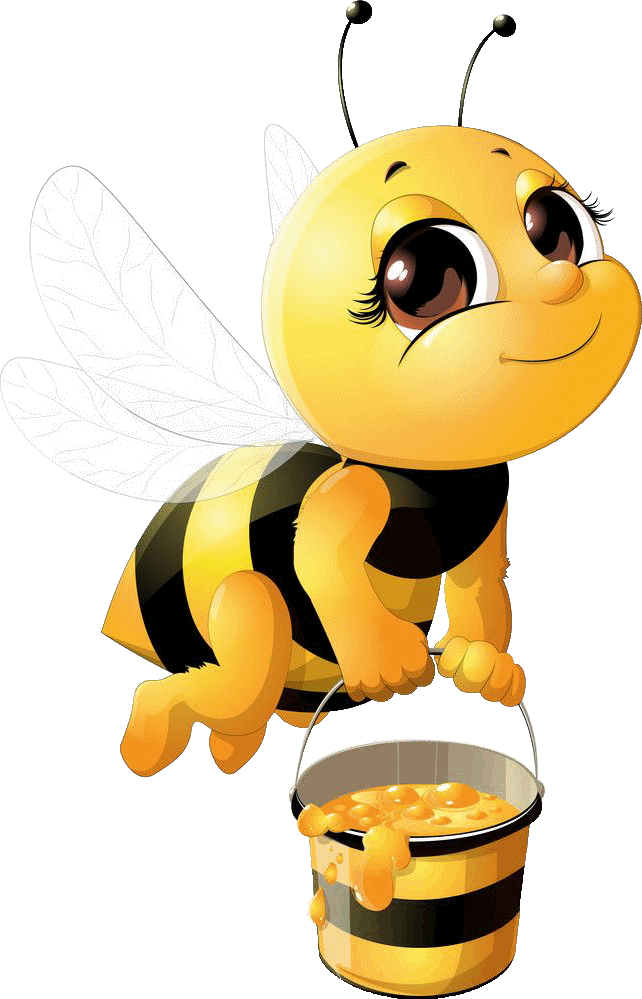 Viết số thích hợp 
vào chỗ chấm:
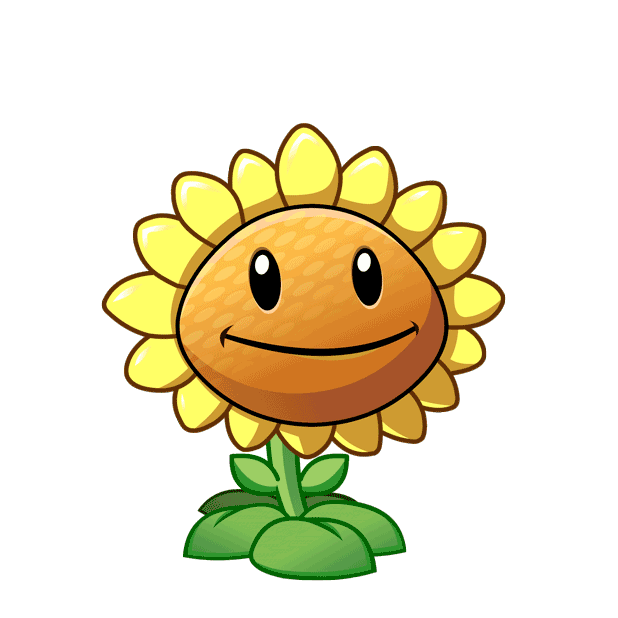 0,001
1m = . . . . . km  =. . . . . . km
[Speaker Notes: BẤM VÀO BÔNG HOA ĐỂ HIỆN RA CÂU TRẢ LỜI]
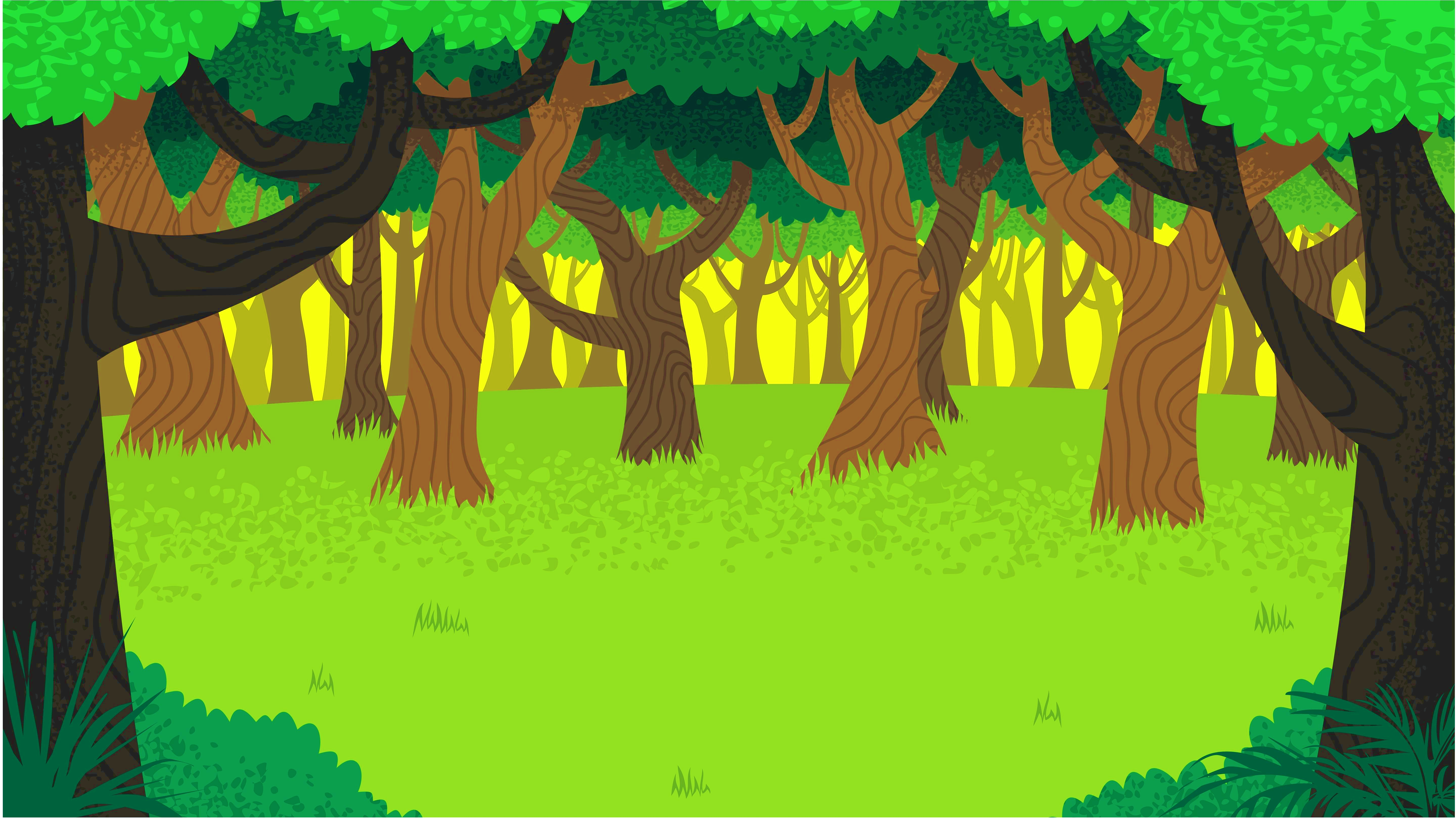 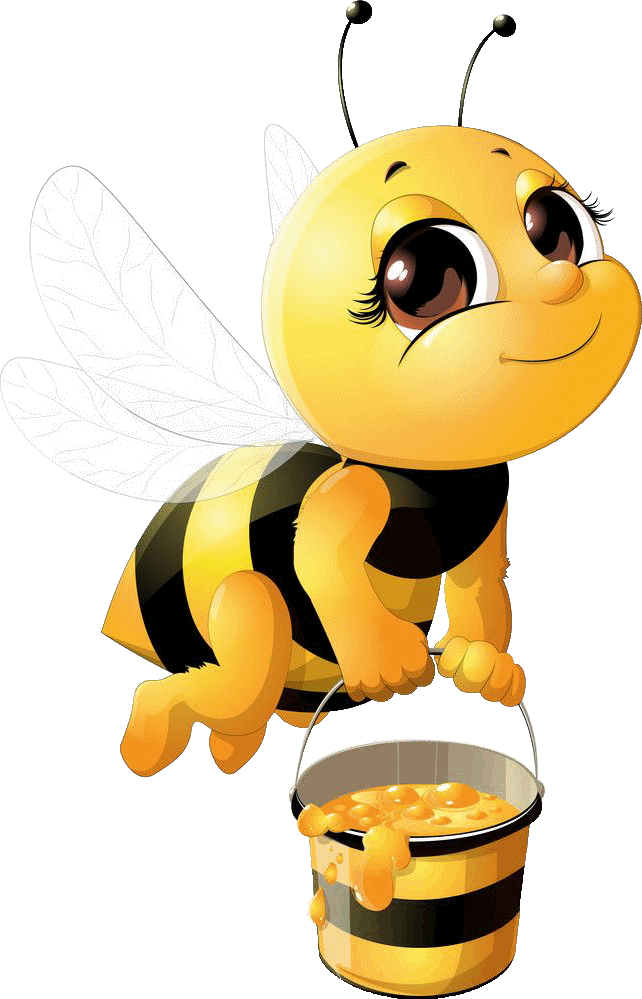 Viết số thích hợp 
vào chỗ chấm:
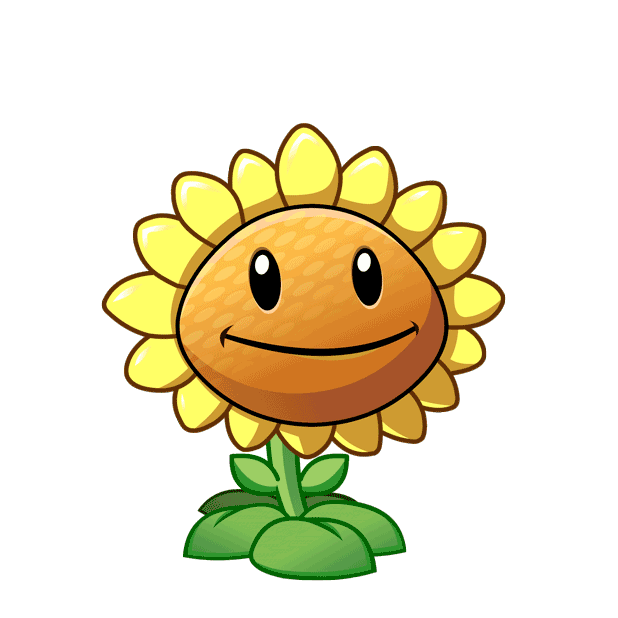 0,001
1g  = . . . . .   kg   = . . . . .  kg
[Speaker Notes: BẤM VÀO BÔNG HOA ĐỂ HIỆN RA CÂU TRẢ LỜI]
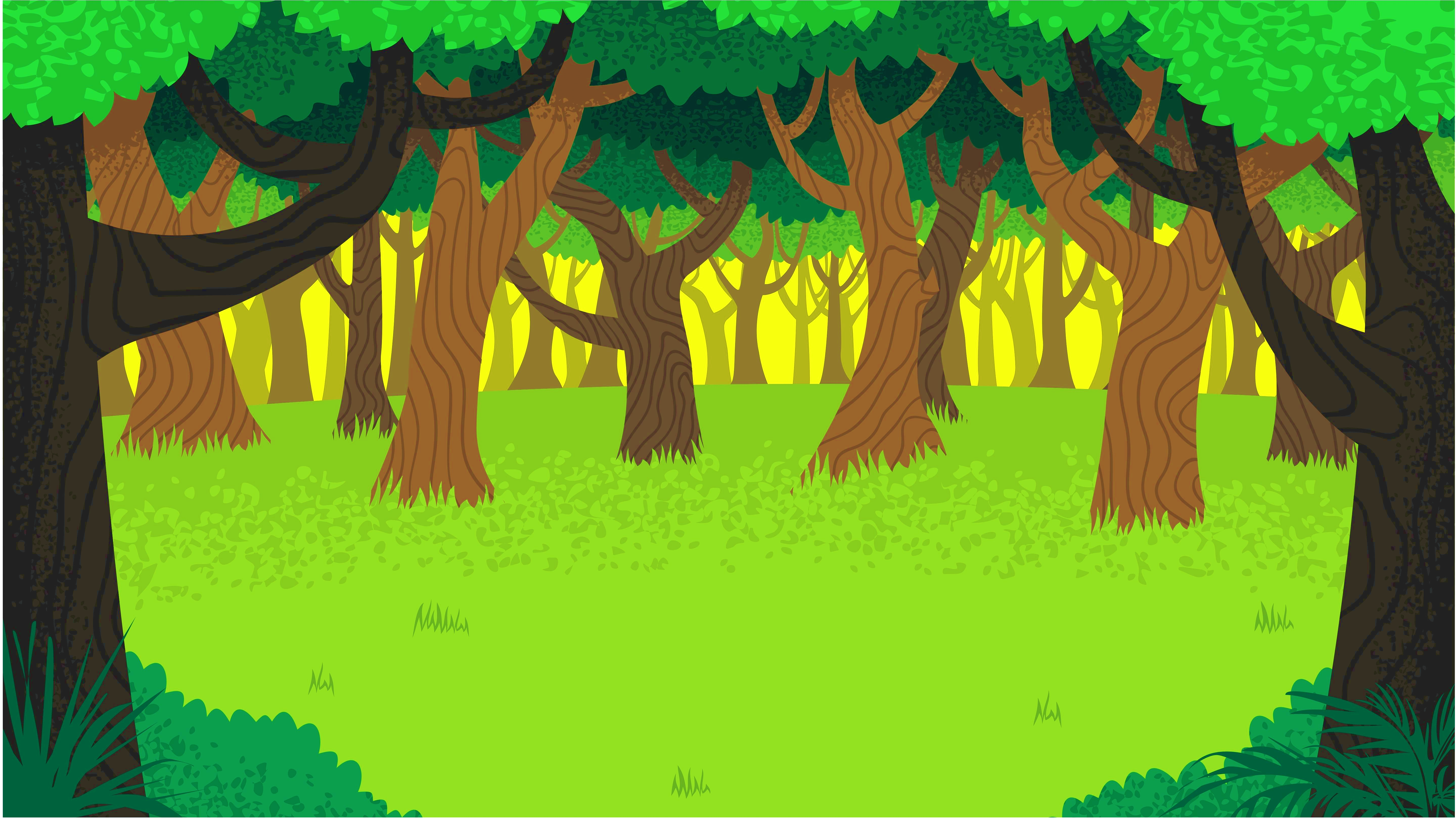 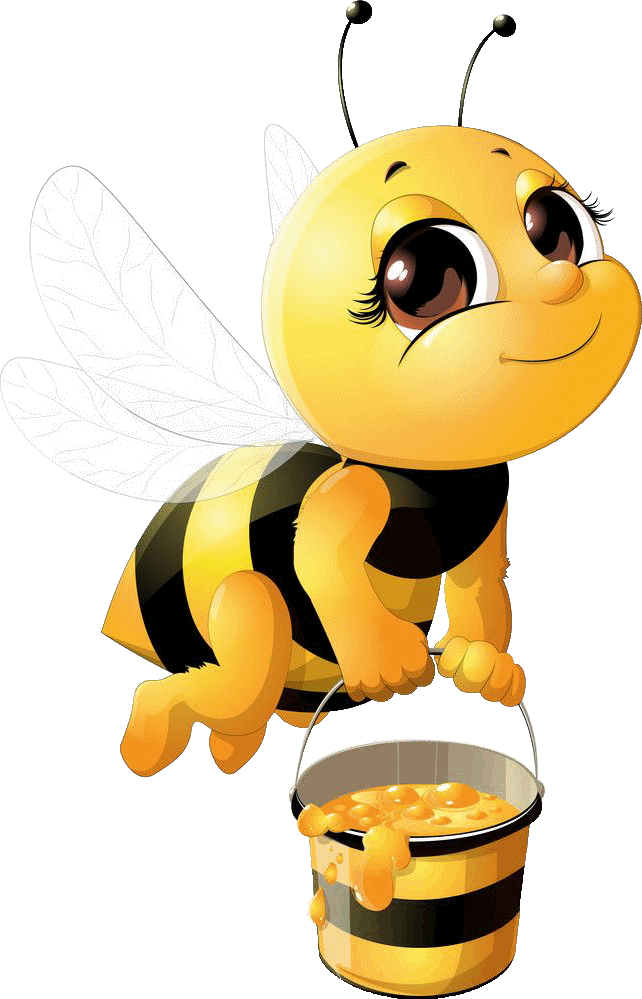 Viết số thích hợp 
vào chỗ chấm:
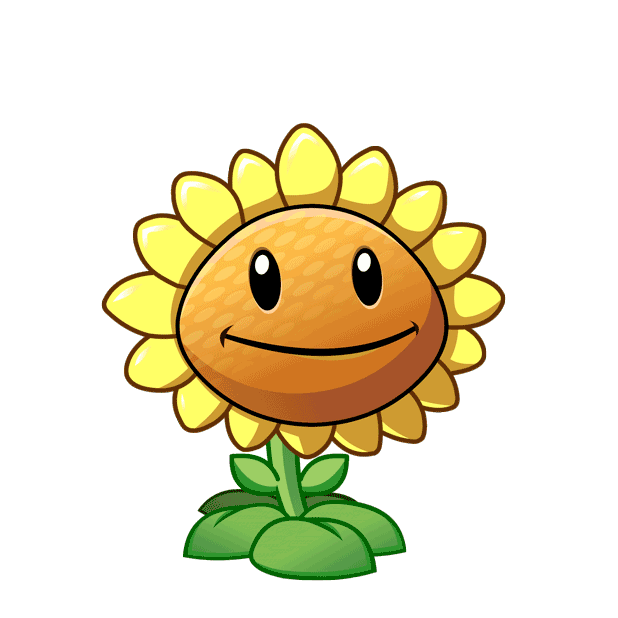 1kg = . . . . .  tấn   =. . . . . tấn
0,001
[Speaker Notes: BẤM VÀO BÔNG HOA ĐỂ HIỆN RA CÂU TRẢ LỜI]
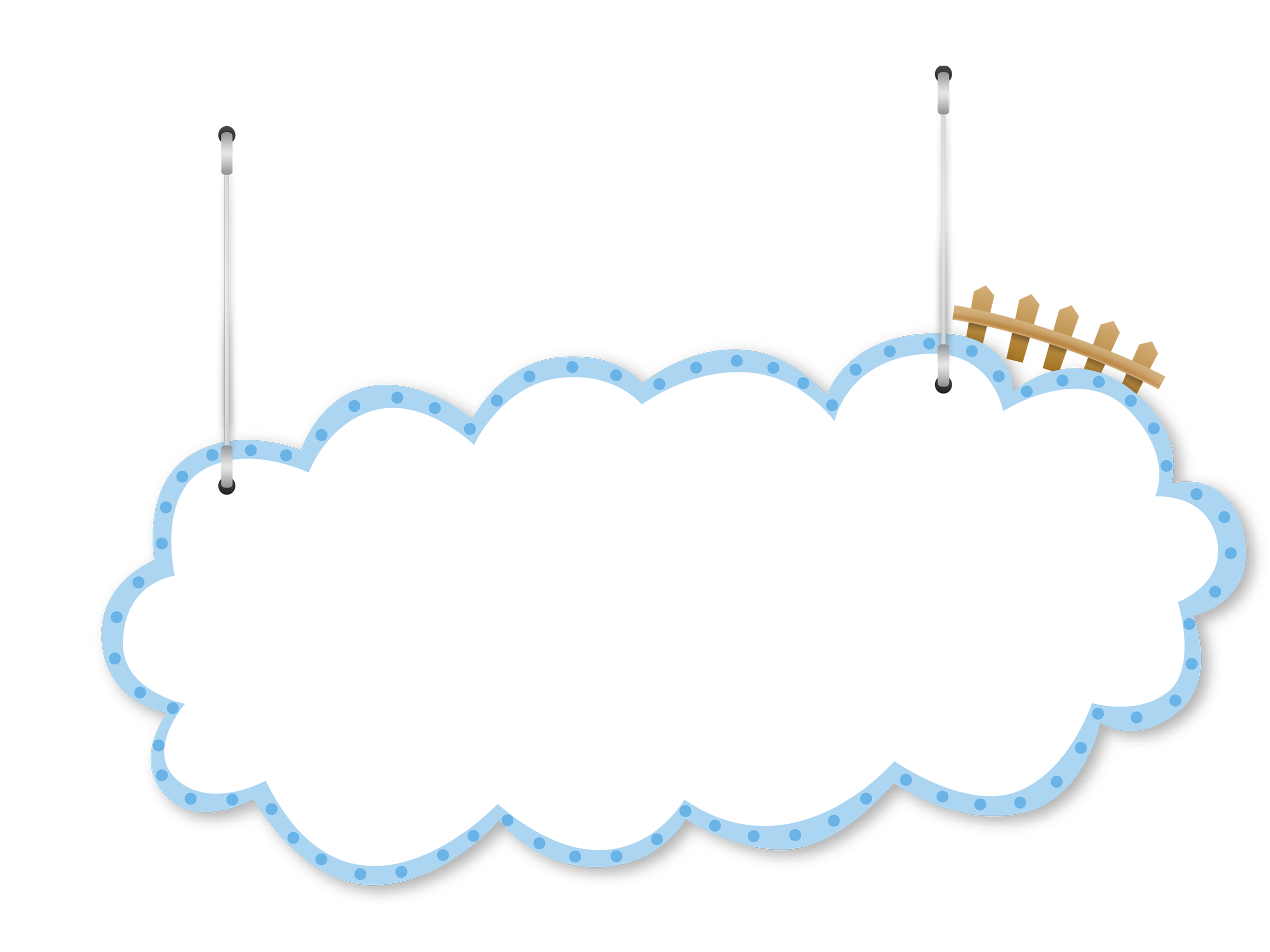 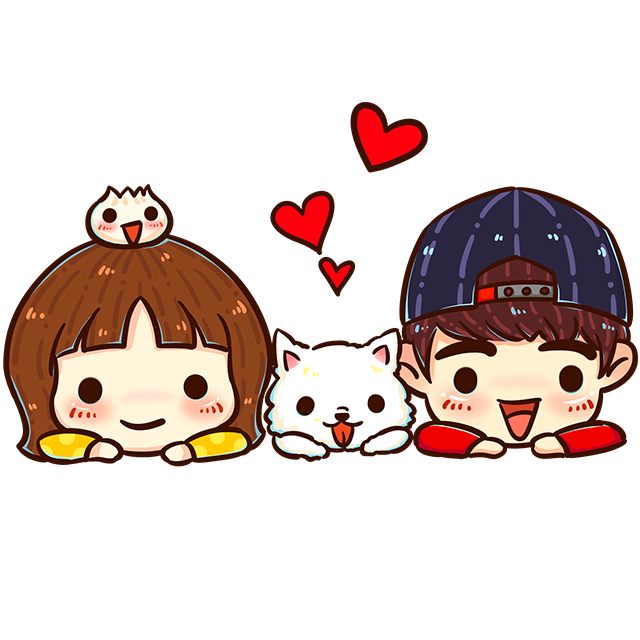 LUYỆN TẬP
Bài 1. Viết các số đo sau dưới dạng số thập phân:
a) Có đơn vị đo là ki-lô-mét:
	4km 382 m 
	2km 79 m 
	700m
				
				b) Có đơn vị đo là mét:
     					7m 4 dm     
     					5m 9 cm     
     					5m 75 mm
= 4,382 km
= 2,079 km
= 0,7 km
= 7,4 m
= 5,09 m
= 5,075 m
Ý b ngoài chuẩn
Bài 2. Viết các số đo sau dưới dạng số thập phân:
a) Có đơn vị đo là ki-lô-gam:
2kg 350g 
1kg 65g
				
b) Có đơn vị đo là tấn:
8 tấn 760kg 
2 tấn 77kg
= 4,382 km
= 2,079 km
= 8,76 tấn
= 2,077 tấn
Bài 3. Viết các số đo sau dưới dạng số thập phân:
a) 0,5m        = . . .  cm
b) 0,075km  = . . . . m
c) 0,064kg   = . . . . g      
d) 0,08 tấn   = . . . . kg
50
75
64
80
Bài 4. Viết số thích hợp vào chỗ chấm : 
a) 3576m   = . . . .    km
b) 53cm     = . . . .   m
c) 5360kg  = . . . .   tấn      
d) 657g      = . . . .    kg
3,576
0,53
5,36
0,657
ngoài chuẩn
Dặn dò
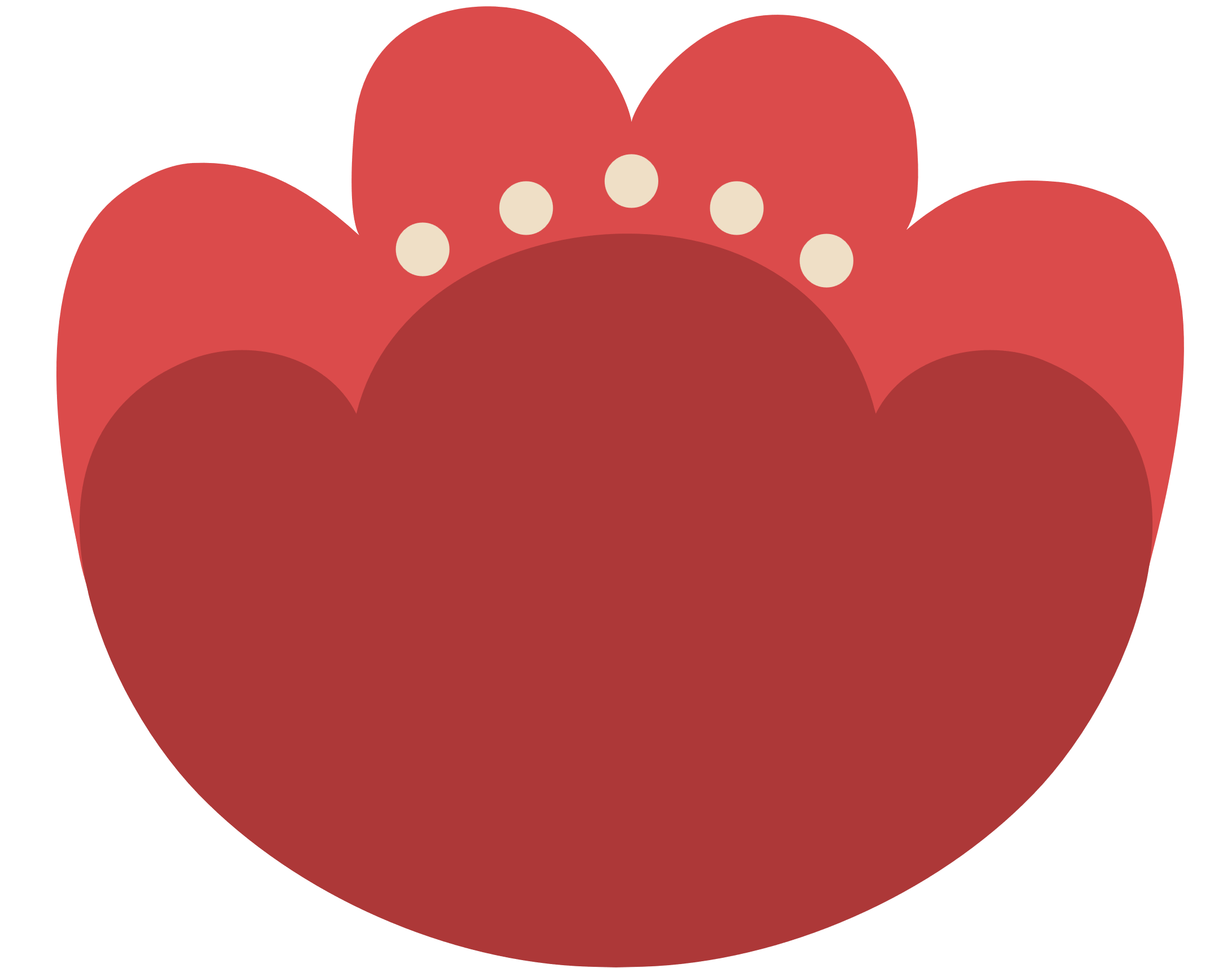 Xem lại các bài tập
1
Chuẩn bị bài tiếp theo:
ÔN TẬP VỀ ĐO DIỆN TÍCH
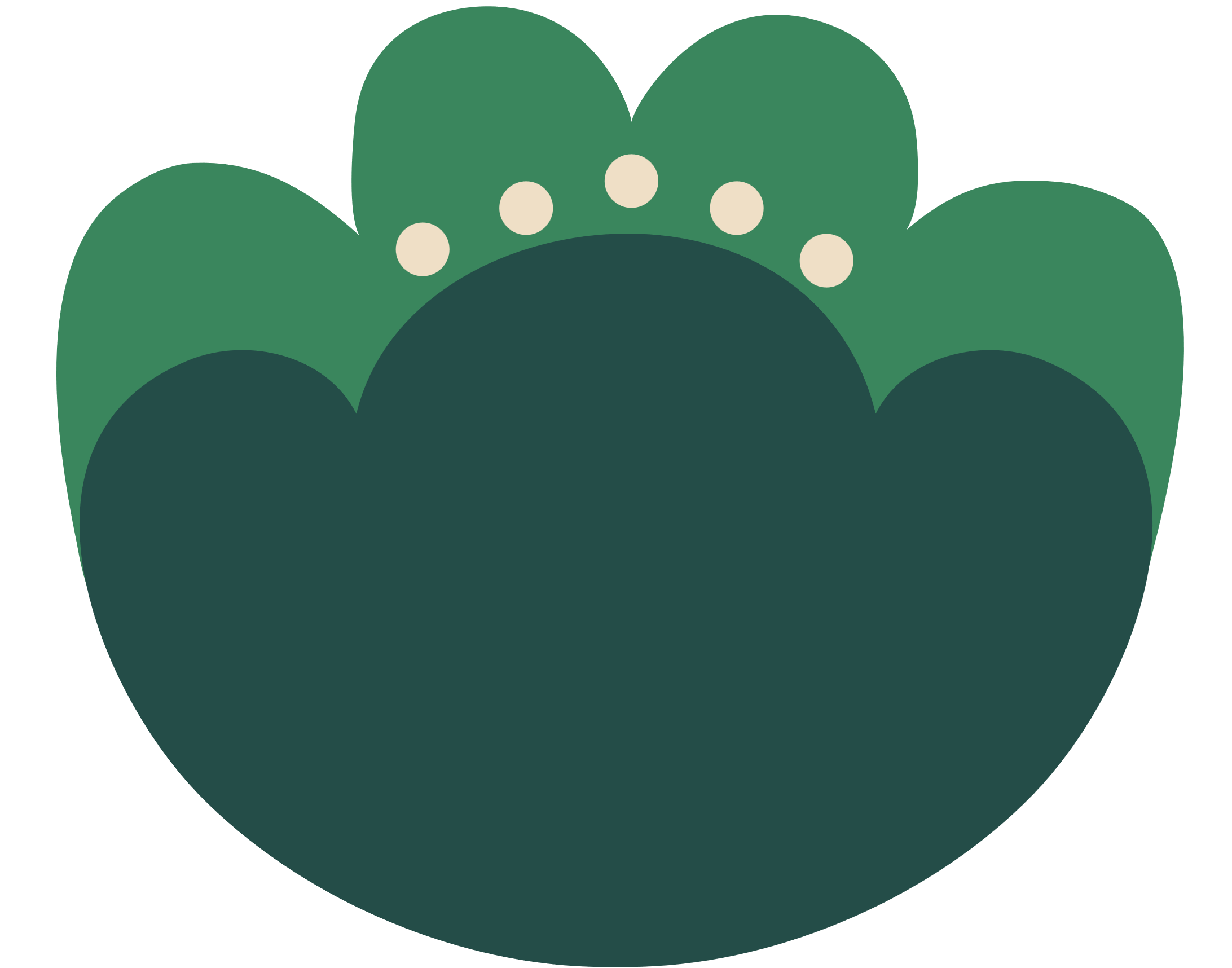 2
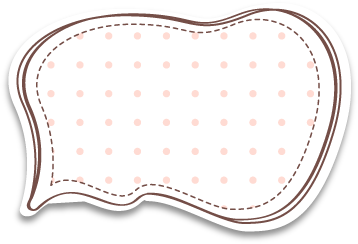 TẠM BIỆT
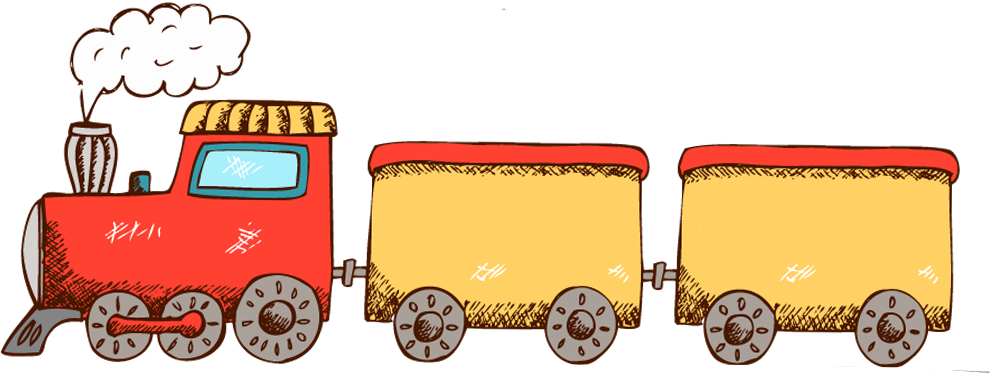